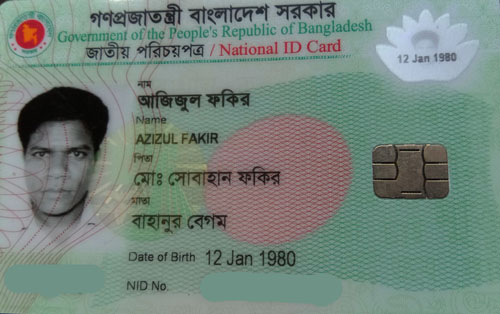 স্বাগত
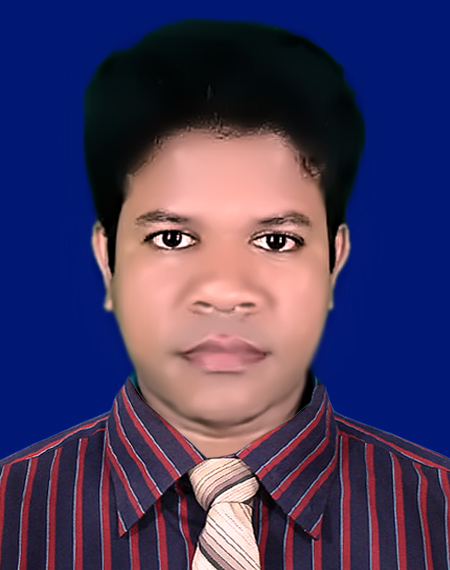 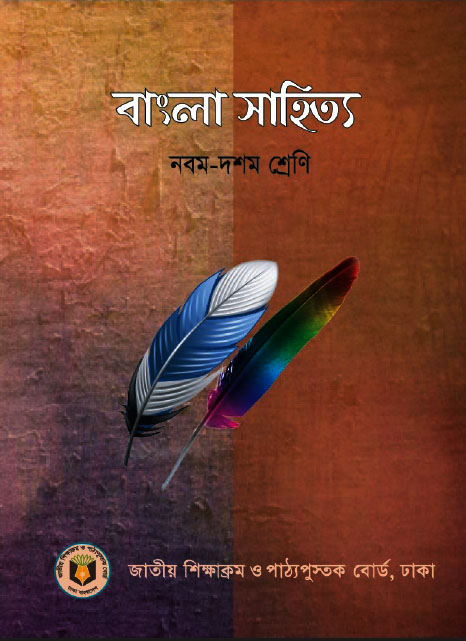 কবিতা
সময়: ৪৫ মিনিট
৩য় ঘণ্টা
২৪/১১/২০১৯
আজিজুল ফকির
সহকারি শিক্ষক
দীঘিরজান মাধ্যমিক বিদ্যালয়
নাজিরপুর, পিরোজপুর
Mobile: 01710745128
Emil: azizul.nk@gamil.com
ছবিতে যাঁদের দেখা যাচ্ছে তাঁদের পরিচয় কী?
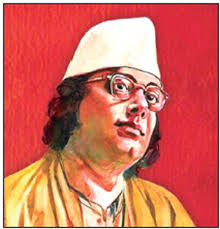 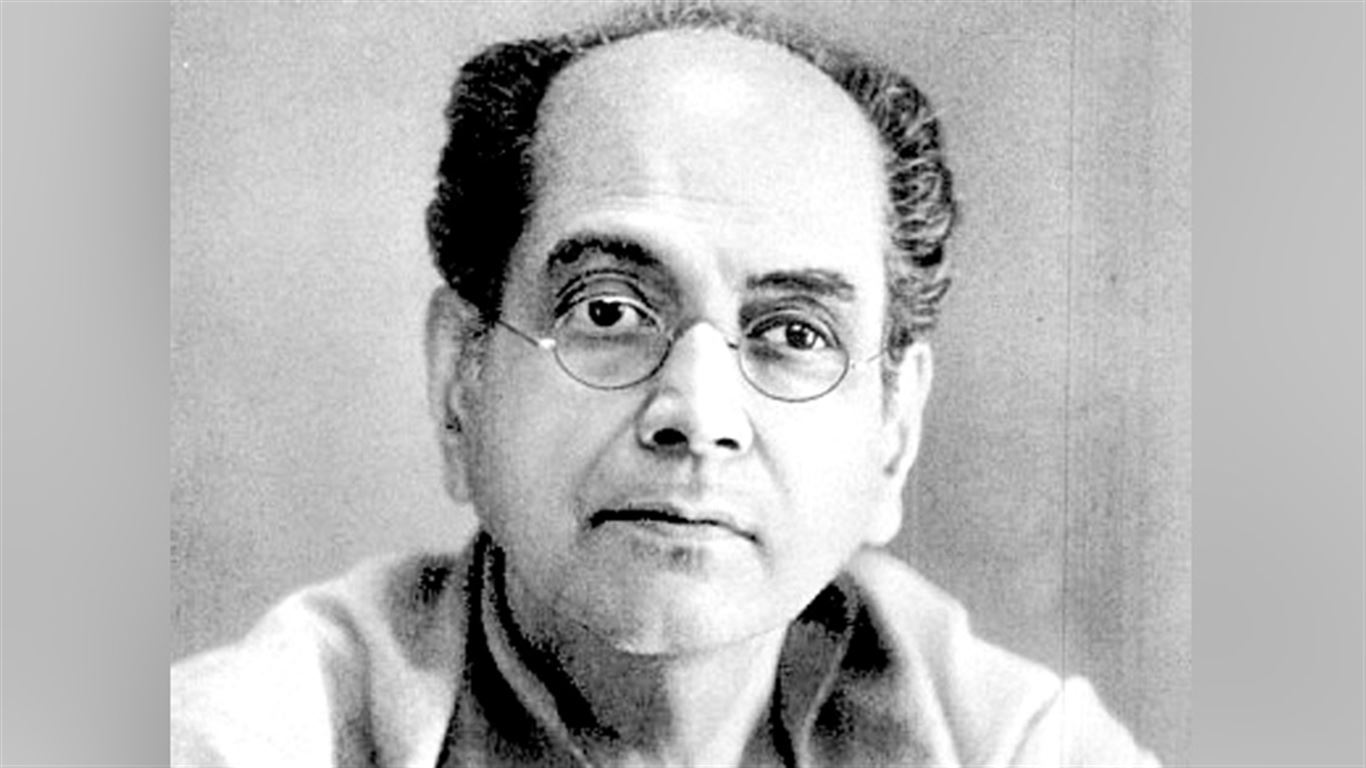 ইংল্যান্ডের বিখ্যাত কবি লর্ড বাযরন
বাংলাদেশের জাতীয় কবি কাজী নজরুল ইসলাম
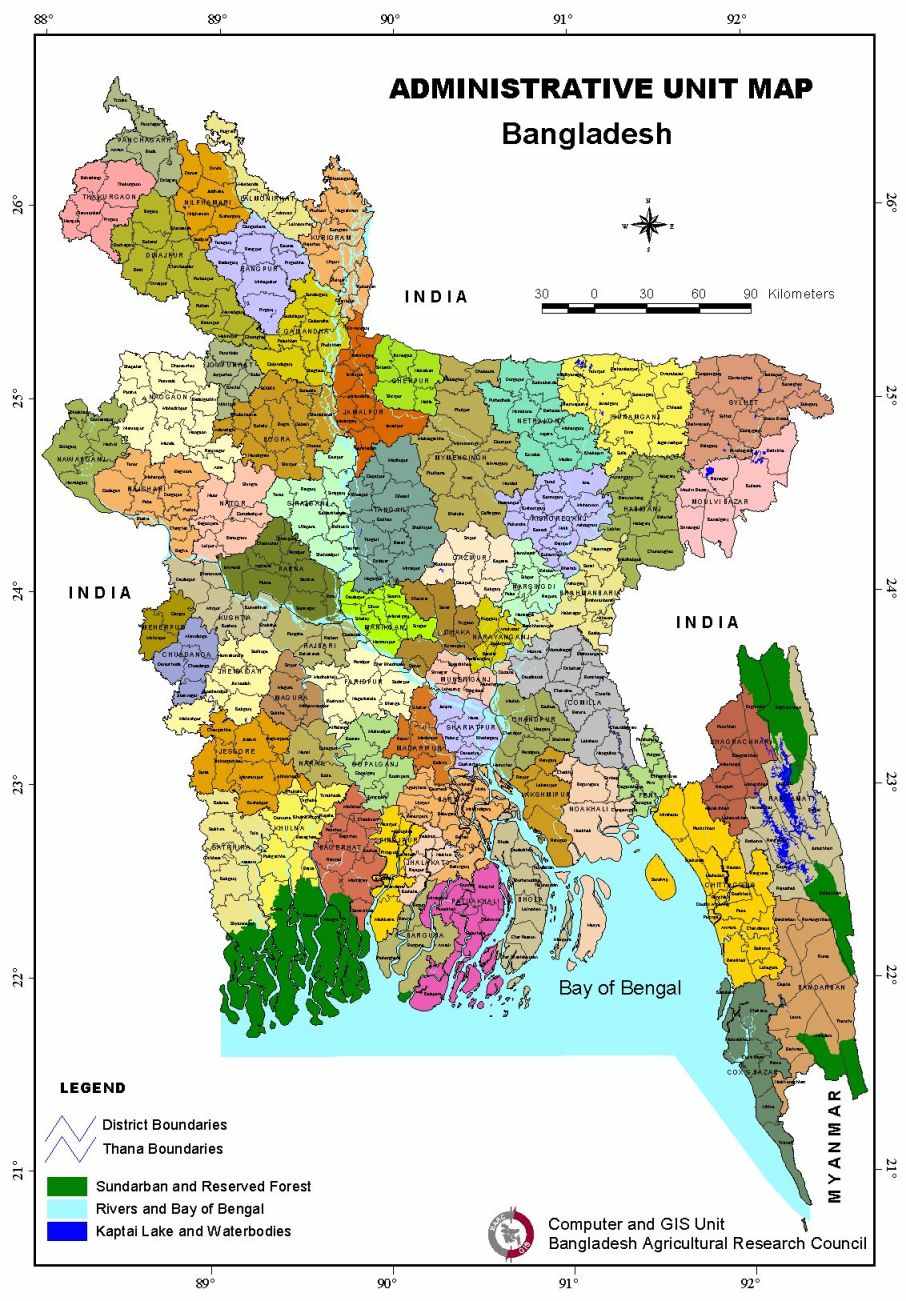 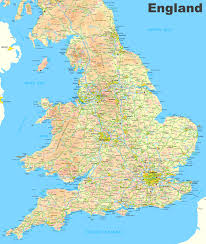 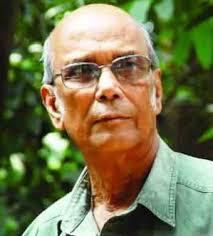 আজকের পাঠ
“আমার পরিচয়”
কবি: সৈয়দ শামসুল হক
পাঠ শেষে শিক্ষার্থীরা


১। কবি পরিচিতি বলতে পারবে
২। কবিতার বিভিন্ন অংশের মর্মার্থ বুঝে প্রশ্নের উত্তর লিখতে পারবে
৩। বাংলাভাষা সমৃদ্ধির পেছনে যাঁদের অবদান রয়েছে তা বলতে পারবে।
4। স্বাধীন বাংলাদেশ সৃষ্টিতে মহান ব্যক্তিদের ভূমিকা লিখতে পারবে।
৫। কবিতার অন্তর্নিহিত তাৎপর্য ব্যবহার করতে পারবে।
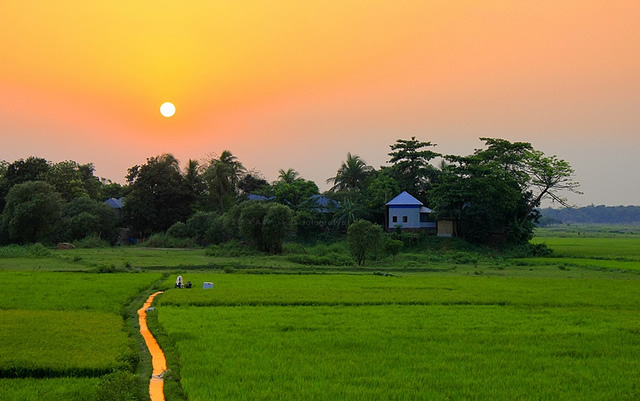 জমির সীমানা পথ
শব্দার্থ
আলপথ
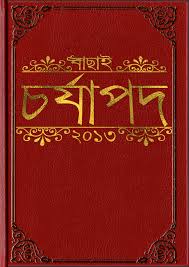 বাংলা ভাষা ও সাহিত্যেপ প্রথম নিদর্শন
চর্যাপদ
মংগলকাব্যে চাঁদ সওদাগরের বানিজ্যের কথা আছে। কবি আমাদের ব্যবসা-বাণিজ্যের ঐতিহ্য বোঝাতে এই লোককাহিনীর আশ্রয় গ্রহণ কররেছন।
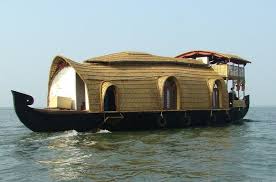 ডিঙার বহর
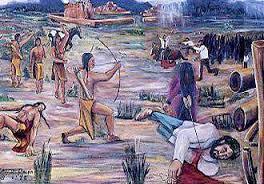 একাদশ শতক থেকে মহীপালের বিরুদ্ধে অনন্ত-সামন্ত চক্র মিলিত হয়ে যে বিদ্রোহ করেন তাই আমাদের ইতিহাসে কৈবর্ত বিদ্রোহ নামে পরিচিত।
কৈবর্ত বিদ্রোহ
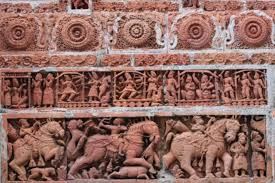 পালযুগ
৭৫০ খ্রিষ্টাব্দে গোপালের রাজ্য শাসনের মধ্য দিয়ে বাংলায় পাল যুগের সূচনা হয়
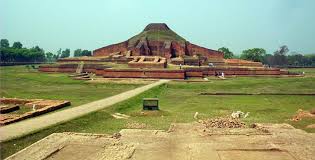 পাহাড়পুরের বৌদ্ধবিহার
বর্তমান নওগাঁ জেলার বদলগাছি থানায় পাহাড়পুর গ্রামে এই প্রাচীন বিহার অবস্থিতভ
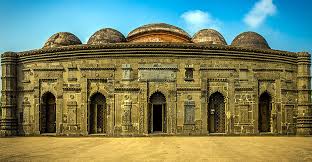 বরেন্দ্রভূমে সোনা মসজিদ বলতে চাঁপাইনবাবগঞ্জ জেলায় অবস্থিত ছোট সোনা মসজিদকে বোঝানো হয়েছে।
বরেন্দ্রভূমে সোনা মসজিদ
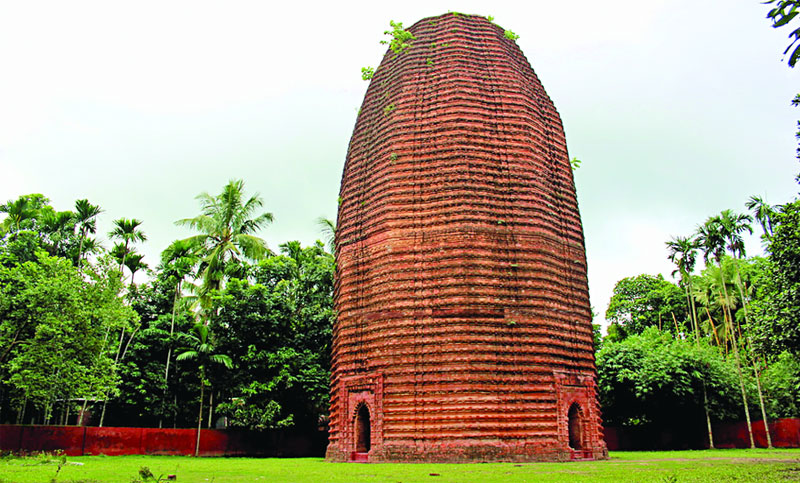 দেউল
দেবালয়।
বাংলায় পাঠান কররানী বংশের রাজত্ব দুর্বল হয়ে পড়লে খুলনা, বরিশাল, সোনারগাঁও, ময়মনসিংহ ও শ্রীহট্টে স্বাধীন জমিদারদের উথ্থান ঘটে। ১৯৭৫ সালে মোগল সম্রাট আকবর বাংলা জয় করার পর এই স্বাধীন জমিদারগণ ঈশা খাঁর নেতৃত্বে ঐক্যবদ্ধ হয়ে মোগল শক্তির বিরুদ্ধে রুখে দাঁড়ান। ইতিহাসে এরাই বারোভূঁইয়া নামে পরিচিত।
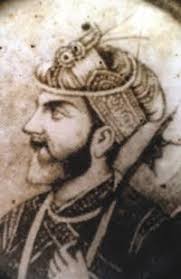 ঈশা খাঁ
সার্বভৌম বারোভূঁইয়া
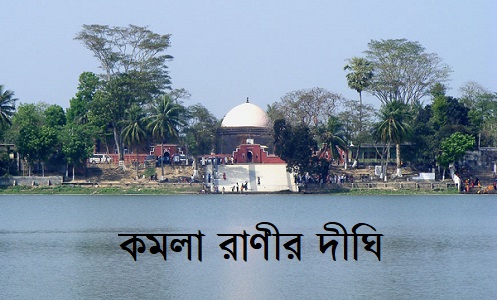 ময়মনসিংহ গীতিরকার একটি পালা
কমলার দীঘি
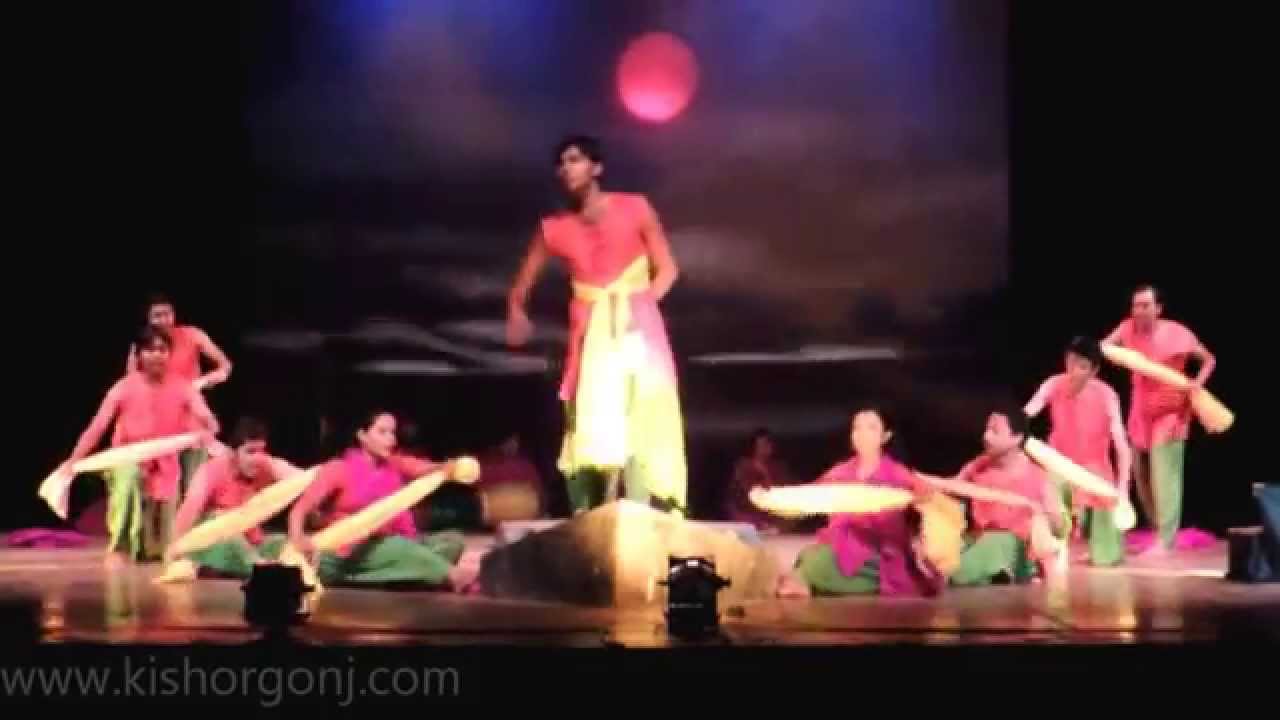 ময়মনসিংহ গীতিরকার একটি পালা
মহুয়ার পালা
চব্বিশ পরগনা জেলার হায়দারপুর গ্রামে ১৭৮২ সালে মীর নিসার আলী ওরফে তিতুমীর জন্মগ্রহণ করেন। তিনি জমিদারদের বিরুদ্ধে সংগ্রাম করেছেন।
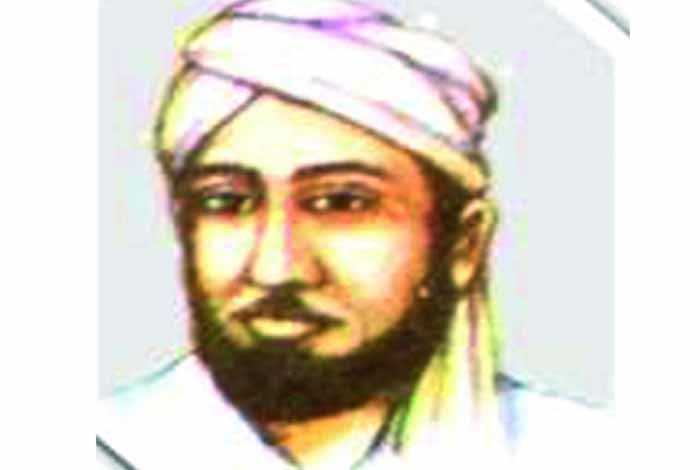 তিতুমীর
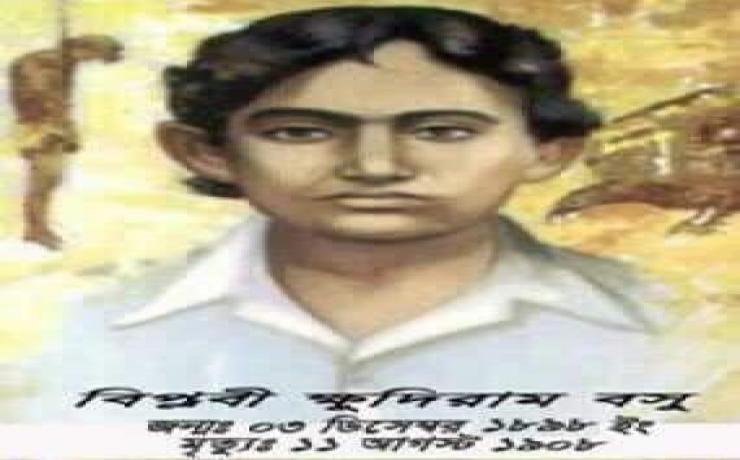 ক্ষুদিরাম বসু (১৮৮৯-১৯০৮খ্রি:)  মেদিনীপুর জেলার মৌবনী গ্রাম জন্মগ্রহণ করেন। শৈশব থেকেই ব্রিটিশ বিরোধী আন্দোলনের সঙ্গে জড়িত ছিলেন।
ক্ষুদিরাম
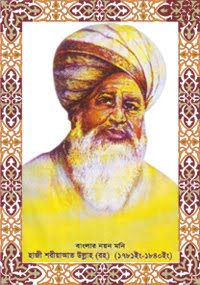 হাজী শরীয়ত উল্লাহ (১৭৮১-১৮৪০খ্রি:) মাদারীপুর জেলার শিবচর থানার সামাইল গ্রামে জন্মগ্রহণ করেন। বিদেশি শাসন-শোষণ; জমিদার, জোতদার ও মহাজনদের অত্যাচার থেকে মানুষকে মুক্ত করার জন্য তিনি আন্দোলন করেন।
হাজী শরীয়ত
এসো আমরা কবিতাটি আবৃত্তি অনুসরন করি
[Speaker Notes: এটি একটি ইন্টার নেট লিংক। কন্টেটি ব্যবহারের সময় ইন্টারনেট সংযোগ দিলেই কেবল আবৃত্তিটি দেখা যাবে।]
সরব পাঠ
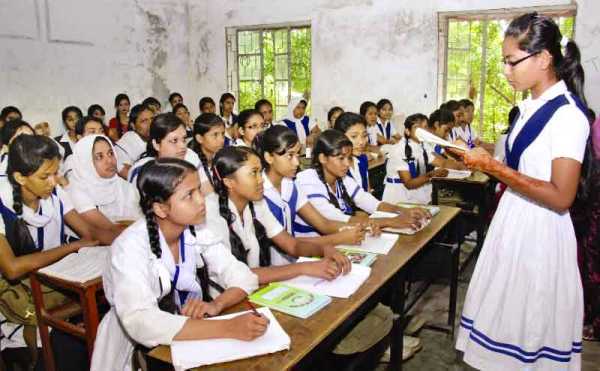 [Speaker Notes: প্রিয় সহকর্মী দুইজন শিক্ষার্থী দিয়ে কবিতার অংশ বিশেষ অথবা সম্পূর্ণ কবিতাটি পাঠ করাতে হবে। সহশিক্ষা হলে ১জন ছেলে ও একজন মেয়ে নির্বাচন করা উত্তম।]
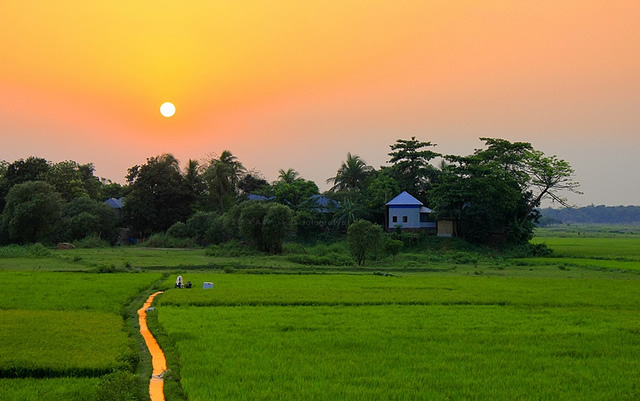 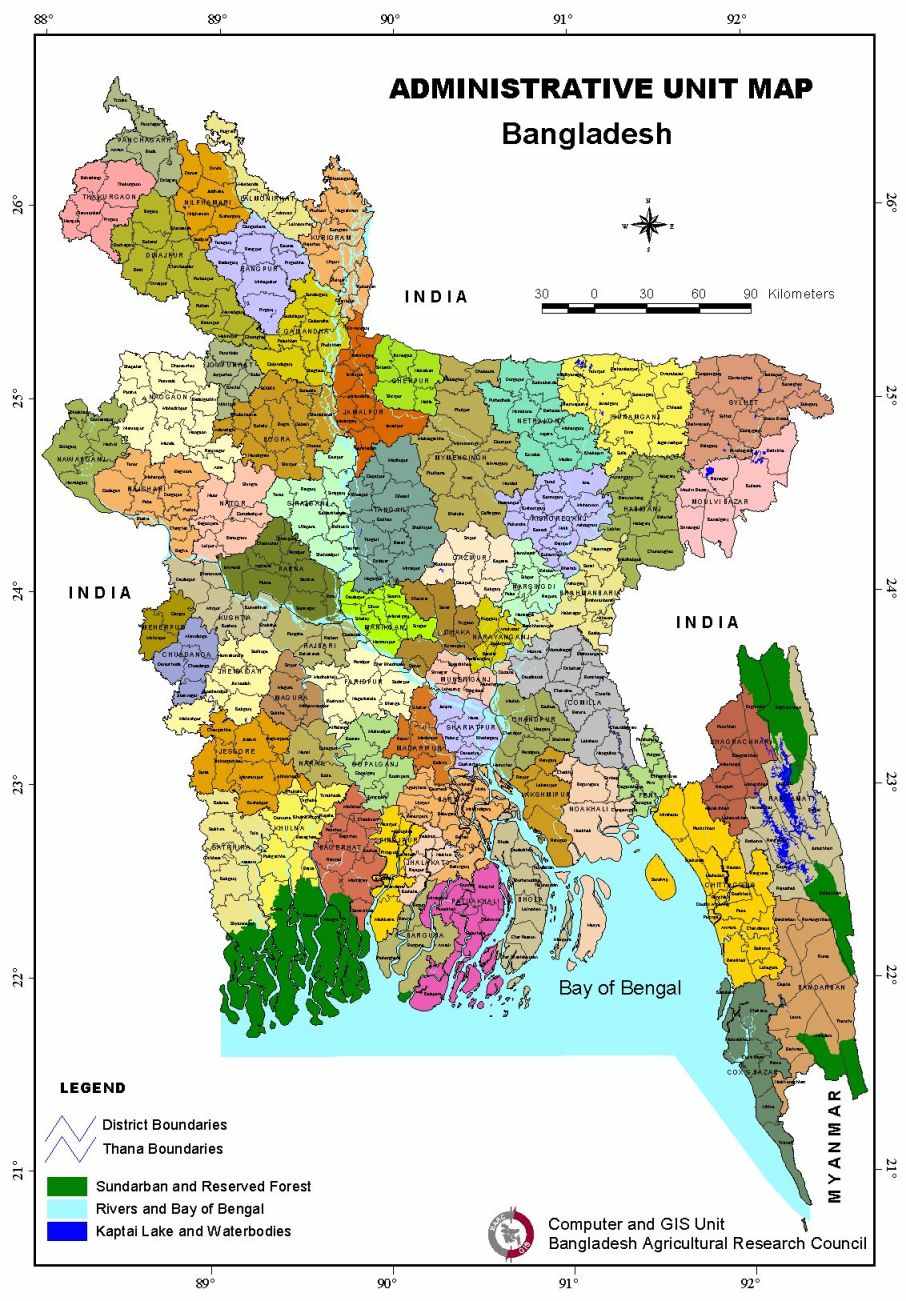 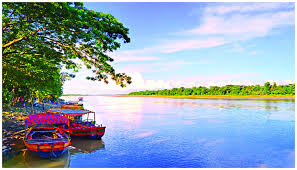 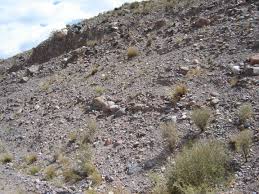 আমি জন্মেছি বাংলায়, আমি বাংলায় কথা বলি
আমি বাংলার আলপথ দিয়ে হাজার বছর চলি।
চলি পলিমাটি কোমলে আমার চলার চিহ্ন ফেলে।
তেরোশত নদী শুধায় আমাকে, ‘কোথা থেকে তুমি এলে?’
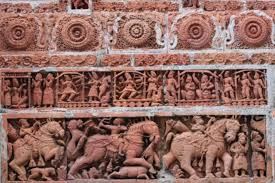 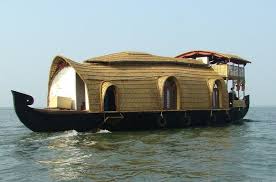 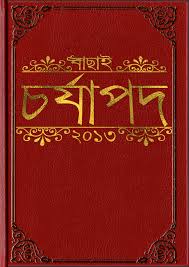 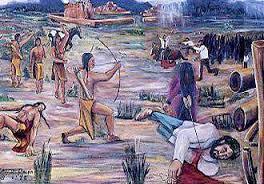 আমি তো এসেছি চর্যাপদের অক্ষরগুলো থেকে
আমি তো এসেছি সওদাগরের ডিঙার বহর থেকে।
আমি তো এসেছি কৈবর্তের বিদ্রোহী গ্রাম থেকে।
আমি তো এসেছি পালযুগ নামে চিত্রকলার থেকে।
একক কাজ
২ মিনিট
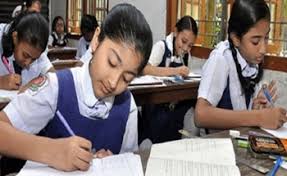 ১। “কোথা থেকে তুমি এলে” – প্রশ্নটি কে কাকে করেছে?
২। কবি যে সব জায়গা থেকে এই বাংলায় এসেছেন তার উল্লেখ কর।
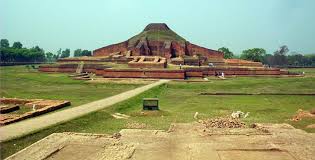 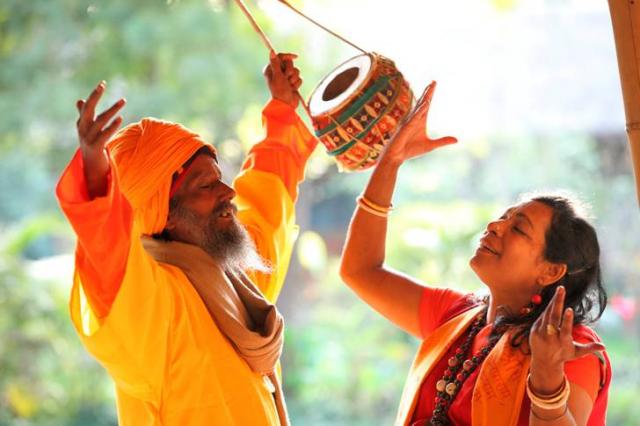 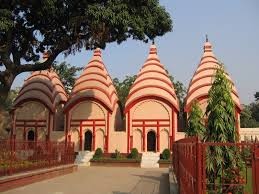 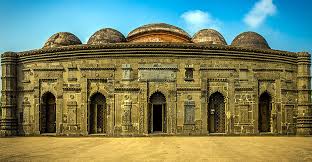 এসেছি বাঙালি পাহাড়পুরের বৌদ্ধবিহার থেকে।
এসেছি বাঙালি জোড়বাংলার মন্দির-বেদি থেকে।
এসেছি বাঙালি বরেন্দ্রভূমে সোনা মসজিদ থেকে।
এসেছি বাঙালি আউল-বাউল মাটির দেউল থেকে।
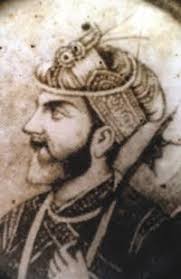 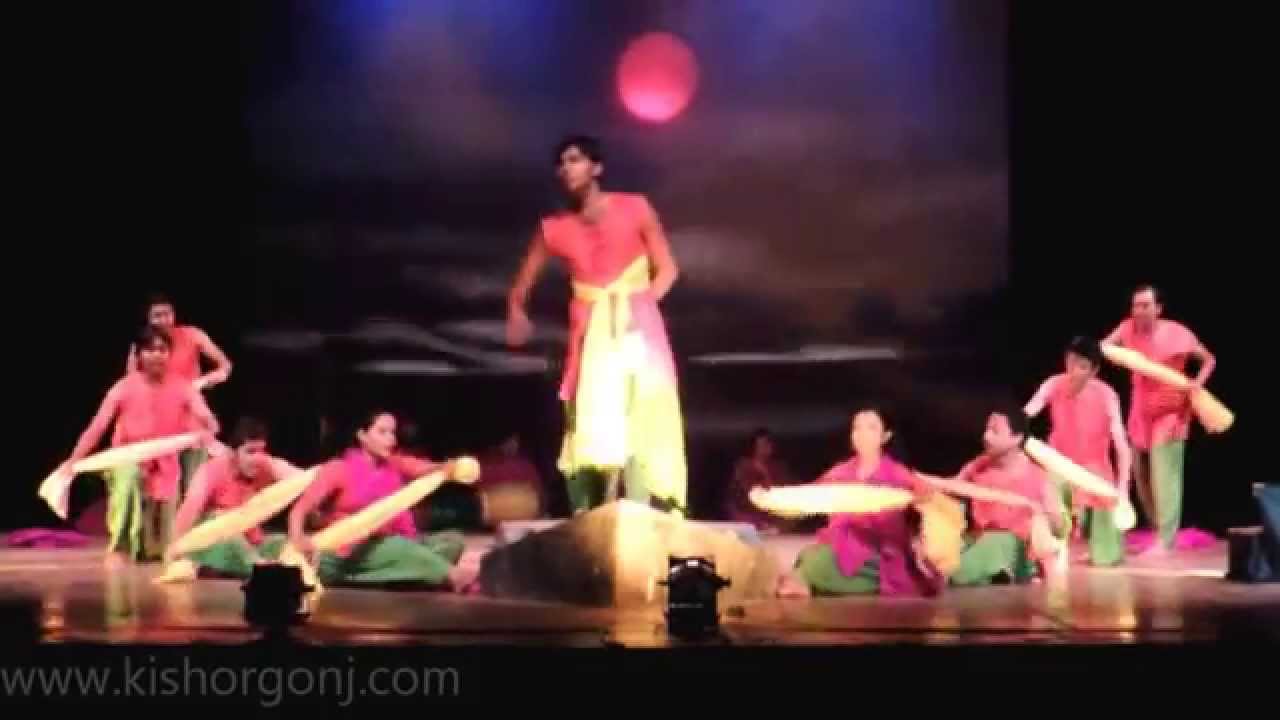 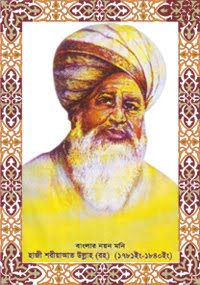 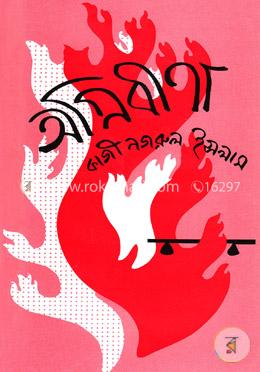 আমি তো এসেছি সার্বভৌম বারোভূঁইয়ার থেকে।
আমি তো এসেছি ‘কমলার দীঘি’, মহুয়ার পালা’ থেকে।
আমি তো এসেছি তিতুমীর আর হাজী শরিয়ত থেকে।
আমি তো এসেছি গীতাঞ্জলি ও অগ্নিবীণার থেকে।
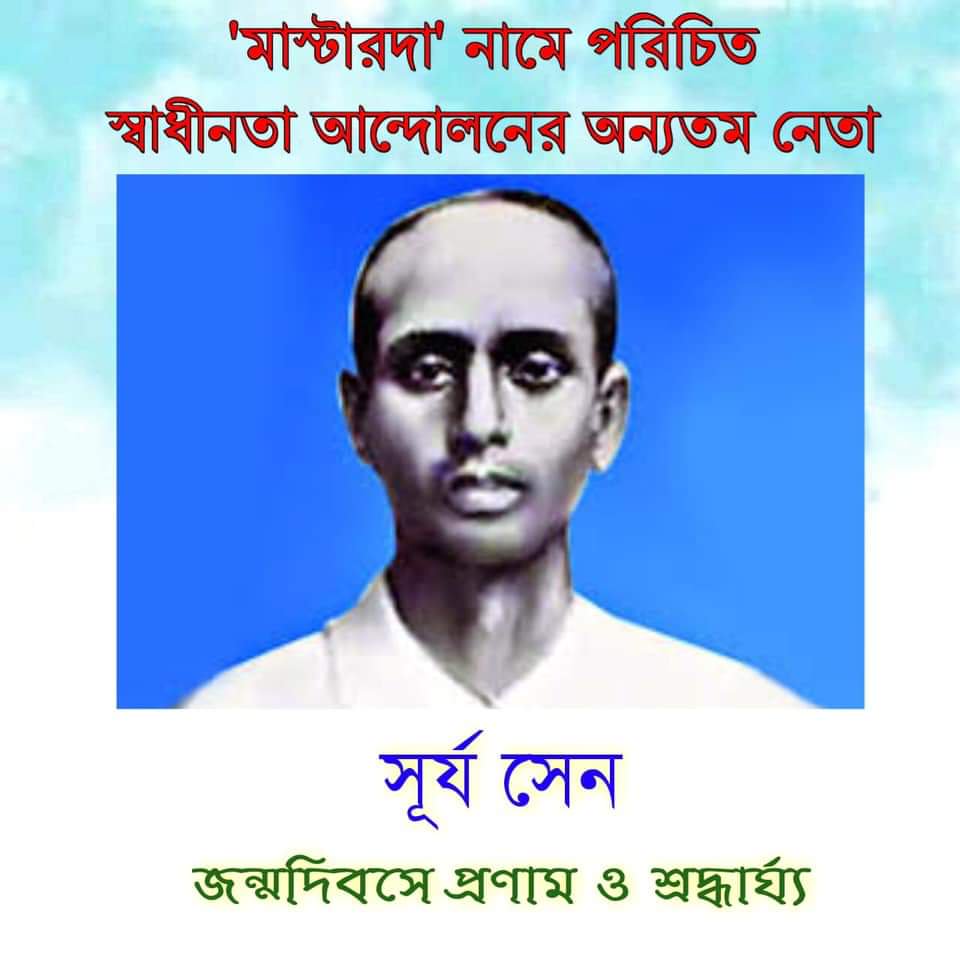 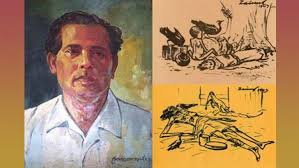 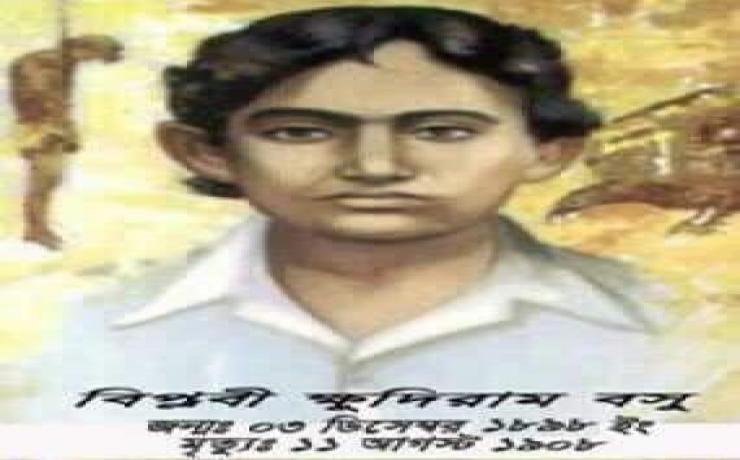 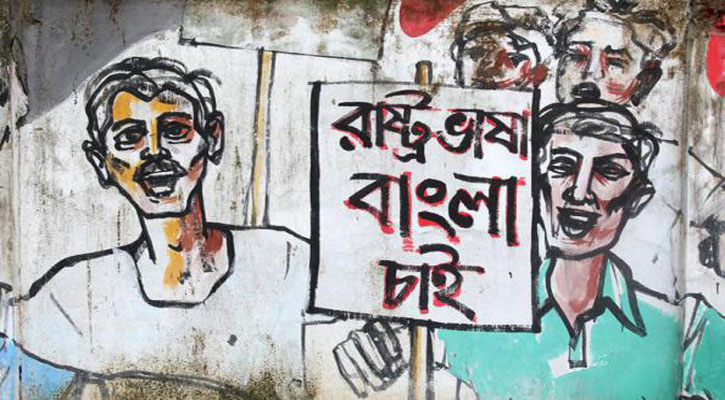 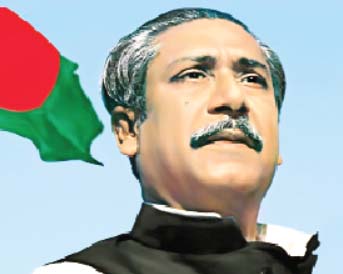 এসেছি বাঙালি ক্ষুদিরাম আর সূর্য সেনের থেকে।
এসেছি বাঙালি জয়নুল আর অবন ঠাকুর থেকে।
এসেছি বাঙালি রাষ্ট্রভাষার লাল রাজপথ থেকে।
এসেছি বাঙালি বঙ্গবন্ধু শেখ মুজিবুর থেকে।
জোড়ায় কাজ
৫ মিনিট
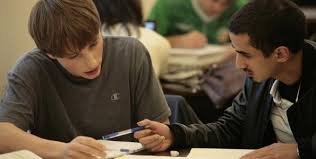 ১। ক্ষুদিরামের পরিচয় লেখ।
২। “আমি তো এসেছি ‘কমলার দীঘি’,    
     ‘মহুয়ার পালা’ থেকে” – কথাটি 
      দ্বারা কবি কী বোঝাতে চেয়েছেন?
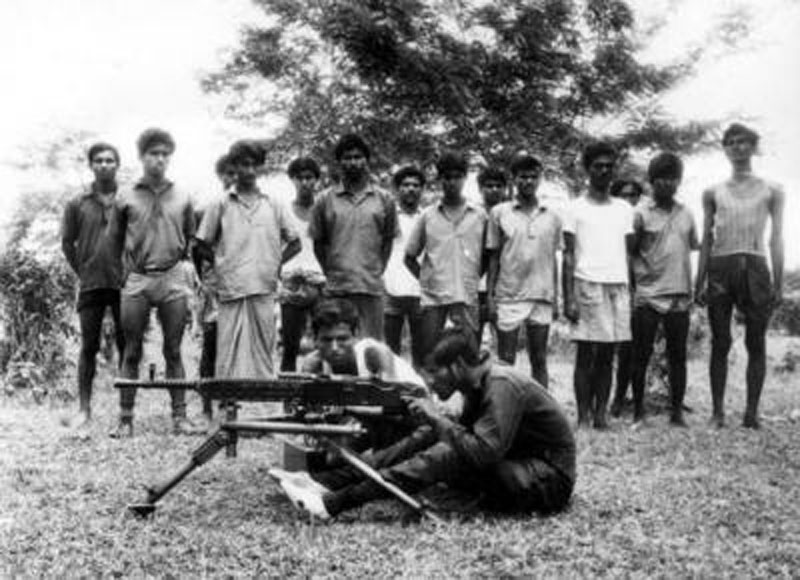 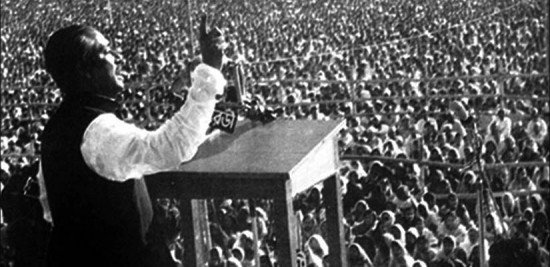 আমি  যে এসেছি জয়বাংলার বজ্রকন্ঠ থেকে।
আমি যে এসেছি একাত্তরের মুক্তিযুদ্ধ থেকে।
এসেছি আমার পেছনে হাজার চরণচিহ্ন ফেলে।
শুধাও আমাকে ‘এতদূর তুমি কোন প্রেরণায় এলে?’
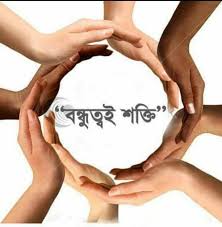 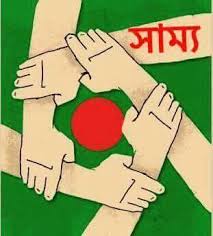 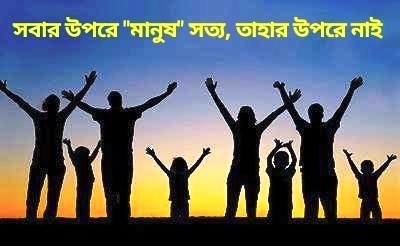 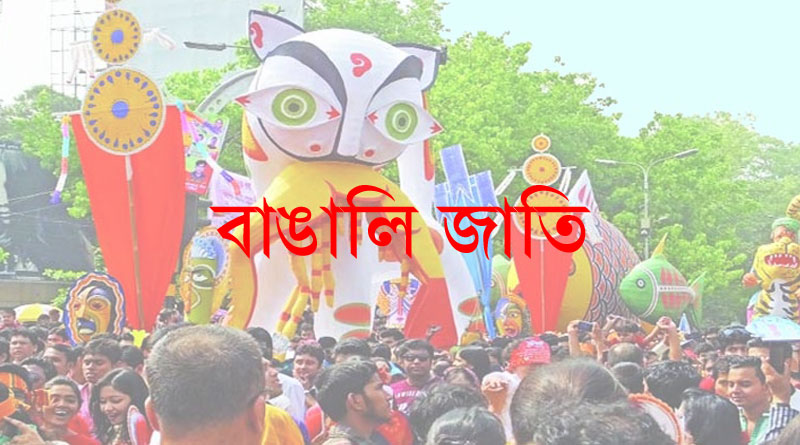 তবে তুমি বুঝি বাঙালি জাতির বীজমন্ত্রটি শোন নাই –
‘সবার উপরে মানুষ সত্য, তাহার উপরে নাই।’
একসাথে আছি, একসাথে বাঁচি, আজও একসাথে থাকবই – 
সব বিভেদের রেখা মুছে দিয়ে সাম্যের ছবি আকবই।
দলগত কাজ
৭ মিনিট
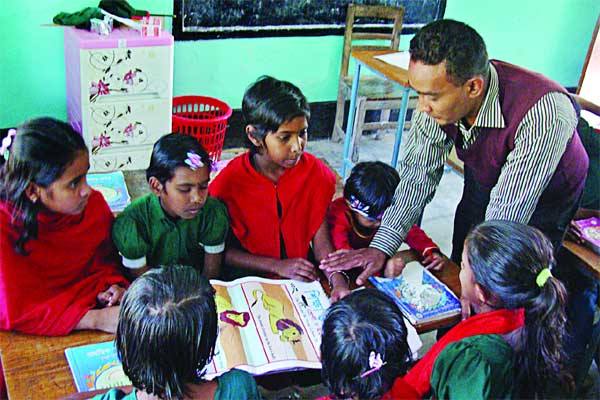 ১। জয় বাংলার বজ্রকন্ঠ বলতে কী বুঝ?
২। মুক্তি যুদ্ধ সম্পর্কে ১০টি বাক্য লেখ।
৩। “সব বিভেদের রেখা মুছে দিয়ে    
     সাম্যের ছবি আঁকবই।” – বুঝিয়ে লেখ।
মূল্যায়ণ
নিচের ছবি অনুসারে কবিতার পংক্তি বল
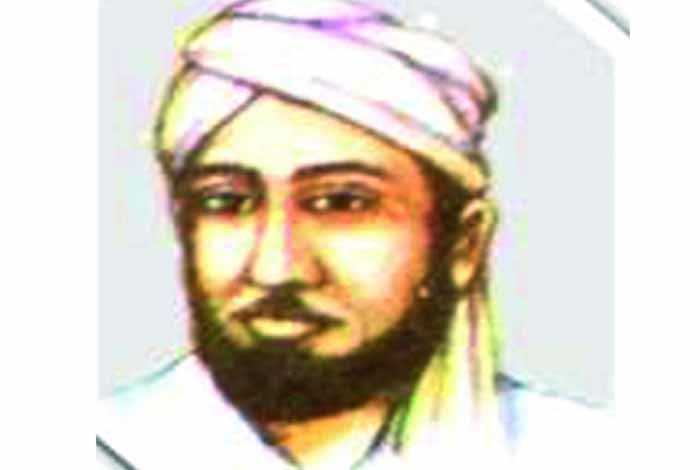 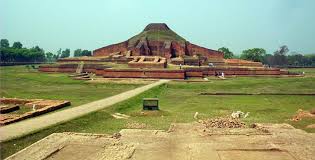 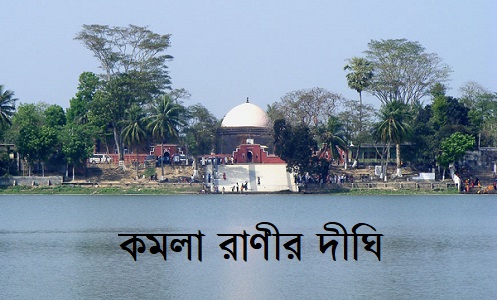 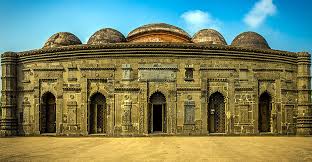 আমি তো এসেছি ‘কমলার দীঘি’, মহুয়ার পালা থেকে।
এসেছি বাঙালি বরেন্দ্রভূমে সোনা মসজিদ থেকে।
এসেছি বাঙালি পাহাড়পুরের বৌদ্ধবিহার থেকে।
আমি তো এসেছি তিতুমীর আর হাজী শরিয়ত থেকে।
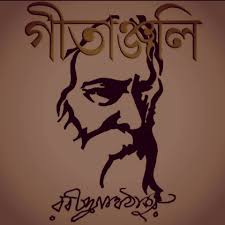 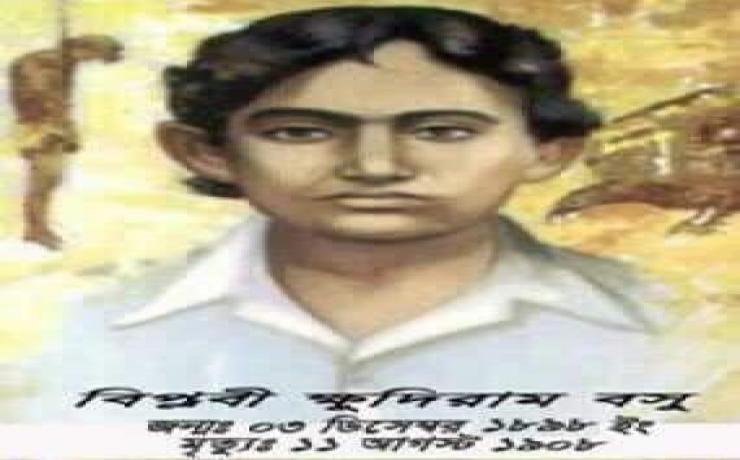 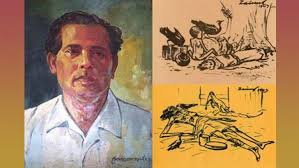 আমি তো এসেছি গীতাঞ্জলি ও অগ্নিবণার থেকে।
এসেছি বাঙলি ক্ষুদরাম আর সূর্যসেনের থেকে।
এসেছি বাঙালি জয়নুল আর অবন ঠাকুর থেকে।
বাড়ীর কাজ
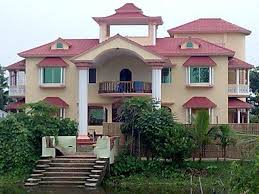 বাংলাভাষা তথা বাংলাদেশ প্রতিষ্ঠায় যে সকল ঐতিহ্যের উল্লেখ আছে তার বর্ণনা কবিতায় প্রদত্ত তথ্যের আলোকে লিখে আনবে।
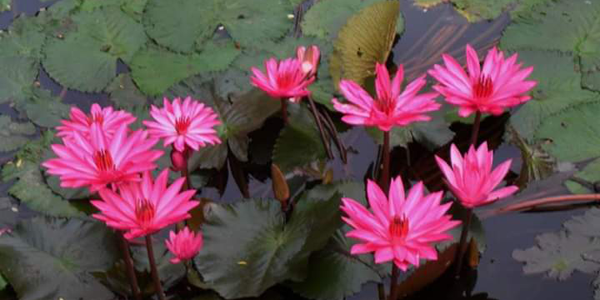 ধন্যবাদ